Православные  Храмы  Твери
Подготовили  ученицы  5а класса 
МОУ СОШ №21 города Твери
Гусева Ольга, 
Жук  Татьяна,
Миненкова Софья
Руководитель проекта Спиридонова Е.А. , учитель ОДНРК
Храмы Твери— недвижимый примечательный объект материального и духовного  творчества тверского народа, который имеет национальное и международное значение.
Императорский         Путевой Дворец
Аваевская         богодельня
.
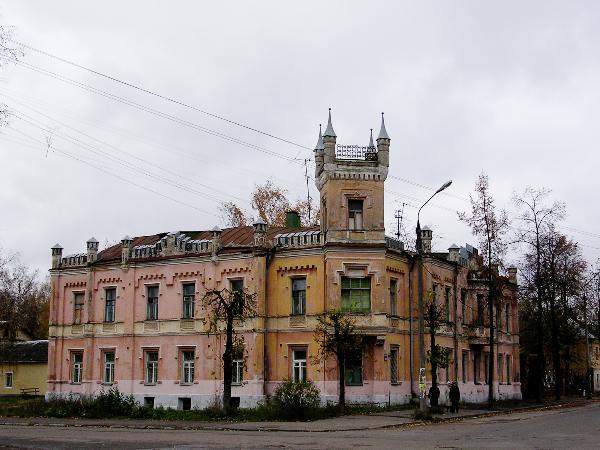 Спасо-Преображенский кафедральный собор
Тверской Успенский Отроч монастырь
Успенский собор
Церковь Троицы Живоначальной(Белая Троица)
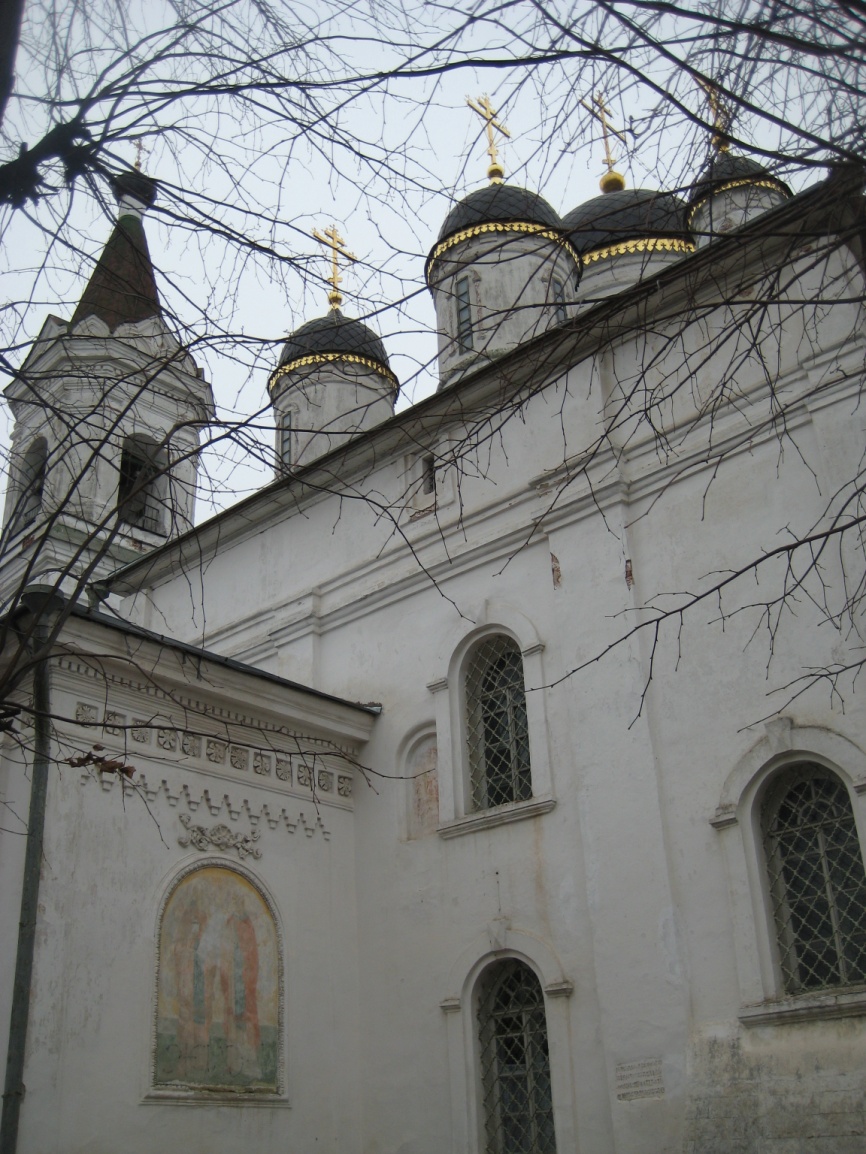 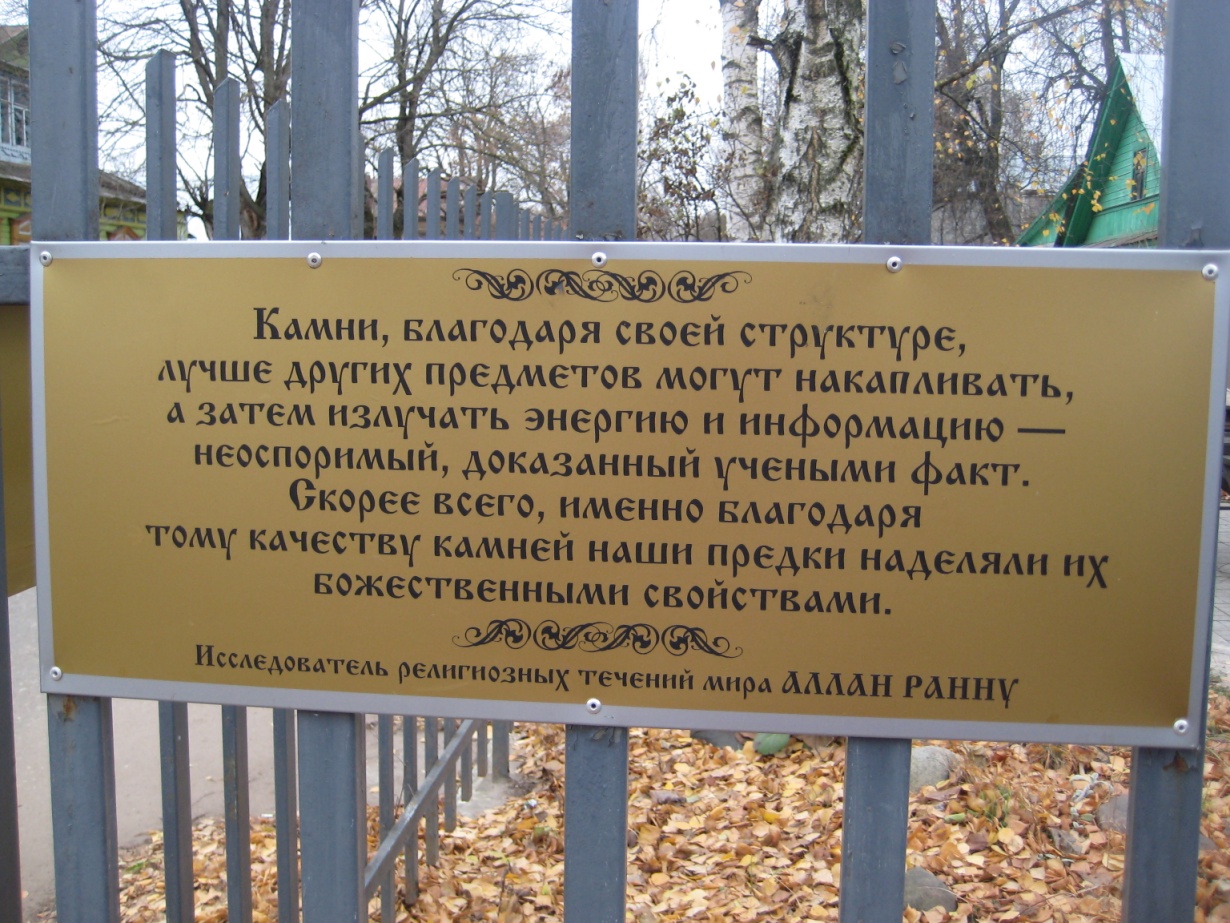 Свято-Екатерининский женский монастырь
Вознесенская соборная церковь
Церковь Трех Исповедников (Воскресенская)
Церковь Михаила Ярославича Тверского
Тверской Христорождественский монастырь
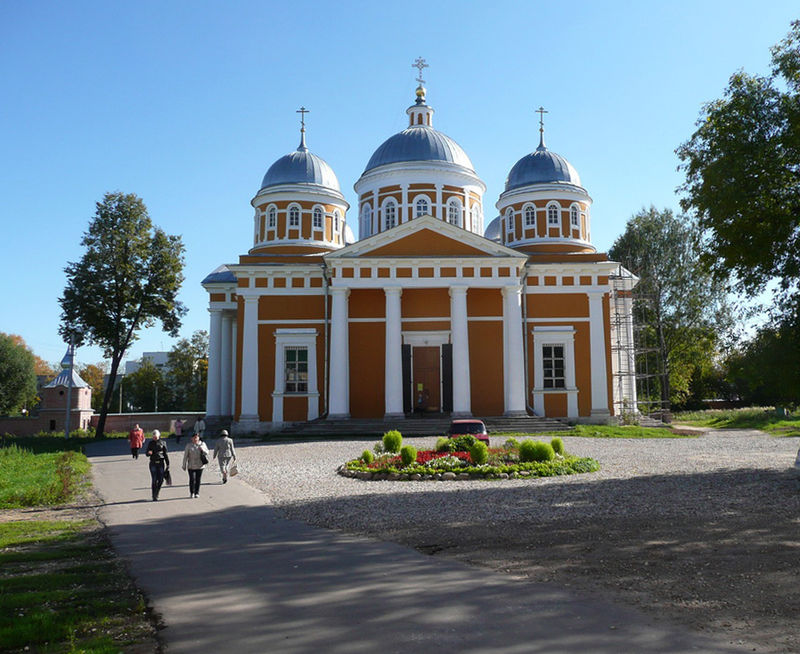 Собор Рождества Христова (1820 г.)
Собор Воскресения Христова 1913
Надвратная Спасская церковьс настоятельскими покоями,ризницей, трапезной 1801-1805 гг
Больничная Троицкая церковь (1830-1832 гг.)
Церковь Царственных Страстотерпцев(2006 г.)
Великих дедов возблагодарим,Помянем миром души славных зодчих: Они вложили в свой Последний Рим Всю чистоту и свет преданий отчих. Но мы ли свет грядущий предварим? Он загорится в новых средоточьях, И станет тусклым в радуге его Вот это каменное естество…
Спасибо   за  внимание!